ÜNİVERSİTESINAV SİSTEMİ
KONYA ANADOLU İMAM HATİP LİSESİ 
REHBERLİK SERVİSİ
1.SINAV  TYT (temel yeterlik sınavı)
23 HAZİRAN 2018 de yapılacak
120 soru sorulacak
Süre 135 dk
TYT
TYT
SÜRE
135 DAKİKA
TYT
TYT PUANI İLE NE YAPILABİLİR?
2 YILLIK BÖLÜMLERE GİDİLEBİR
ÖZEL YETENEK SINAVI İLE ÖĞRENCİ ALAN OKULLARA BAŞVURABİLİR 
HARP OKULLARINA BAŞVURABİLİR
Temel Yeterlilik Testi PuanıNasıl Değerlendirilecek?
Adayların bir önlisans programını tercih edebilmeleri için Temel Yeterlilik Testi Puanı’nın (TYT-Puanı) en az 150 olması gereklidir.
Temel Yeterlilik Testi Puanı 180 ve üzeri olan adaylar ise lisans programlarını tercih etmeye hak kazanacaktır.
Temel Yeterlilik Testi Puanı 200 ve üzeri olan adayların bu puanları, istedikleri takdirde bir sonraki yıl için de geçerli olacaktır.
TYT DE YER ALAN DERSLER
2.OTURUm
24 HAZİRAN PAZAR GÜNÜ YAPILACAK
160 SORU (BİR ALAN İÇİN 80 SORU)
180 DK
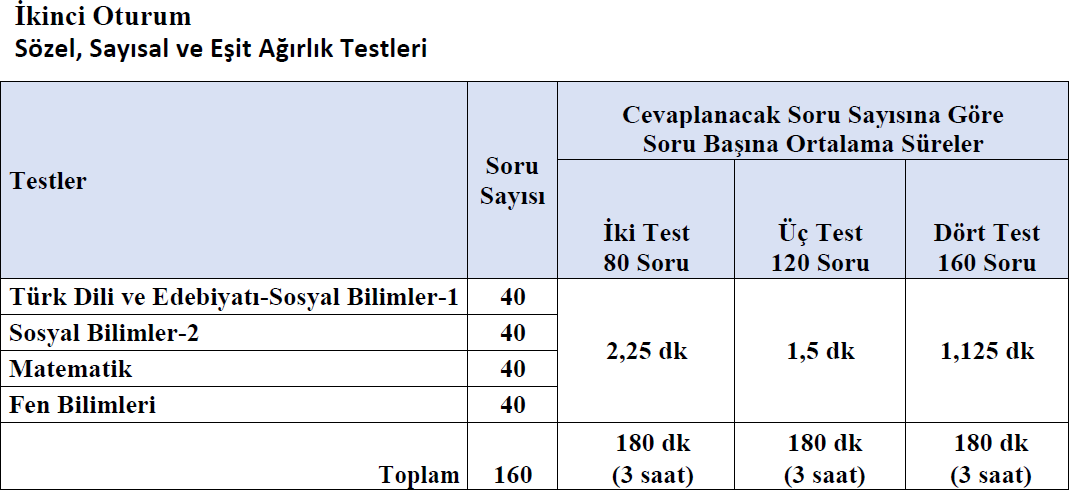 YABANCI DİL OTURUMU


24 HAZİRAN 2018 PAZAR GÜNÜ ÖĞLEDEN SONRA gerçekleştirilecektir.

Soru sayısı :80
YERLEŞTİRME NASIL OLACAK?
ÖN LİSANS PROGRAMLARINA: TYT PUANI
LİSANS PRORAMLARINA: 
TYT (%40) VE İKİNCİ OTURUM SINAVLARI (%60)
SAYISAL, SÖZEL, EŞİT AĞIRLIK VE YABANCI DİL PUAN TÜRLERİ OLACAKTIR.
.
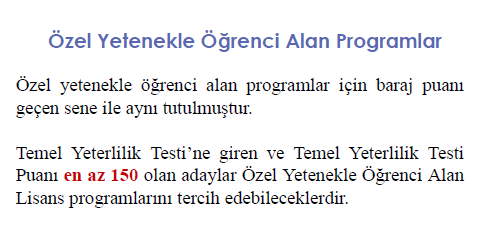 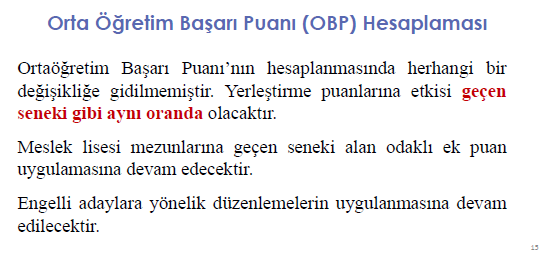 KISACA...
BARAJ SINIRI BU SENE DE DEVAM EDEN BÖLÜMLER
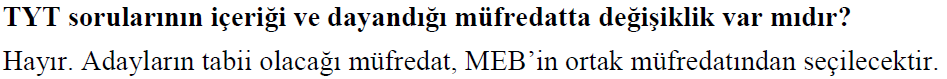 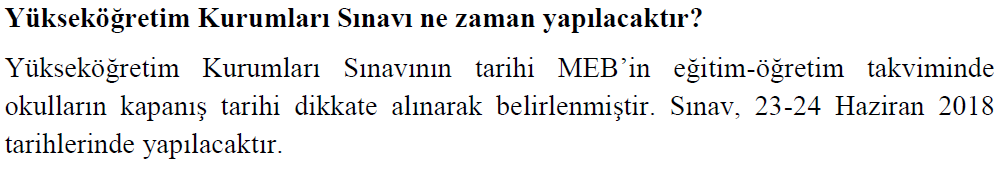 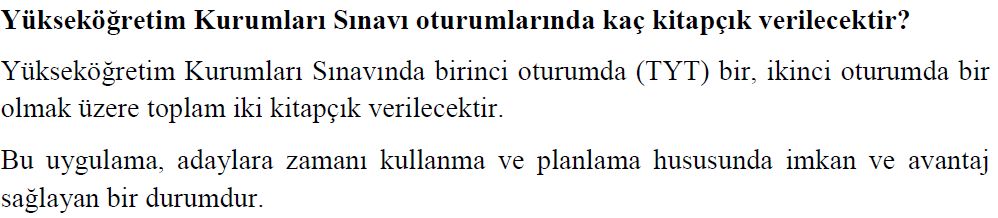 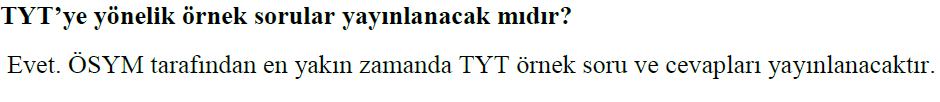 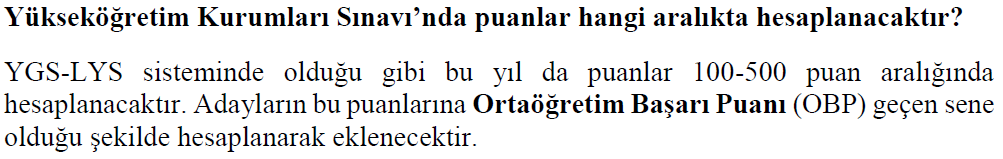 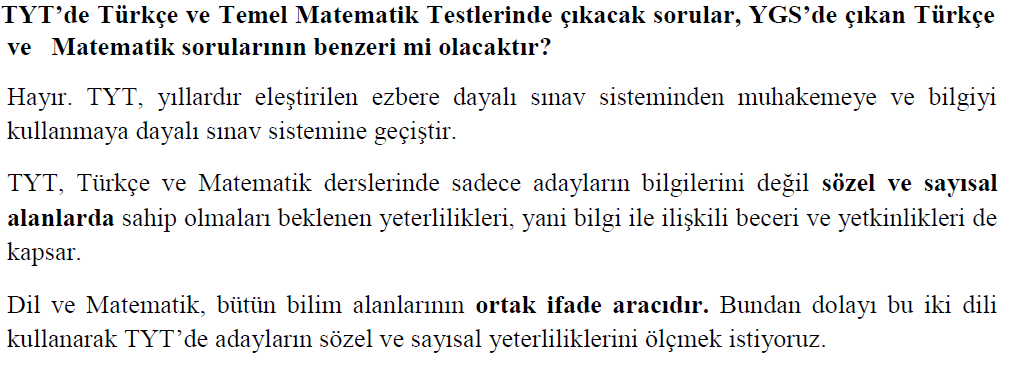 ÖZETLE YENİ SİSTEM…….
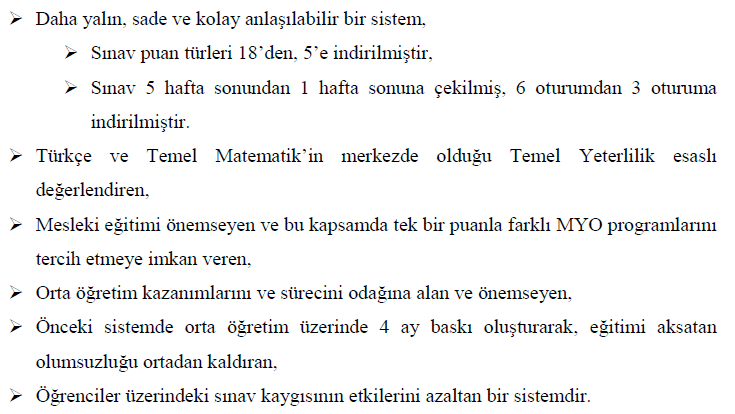 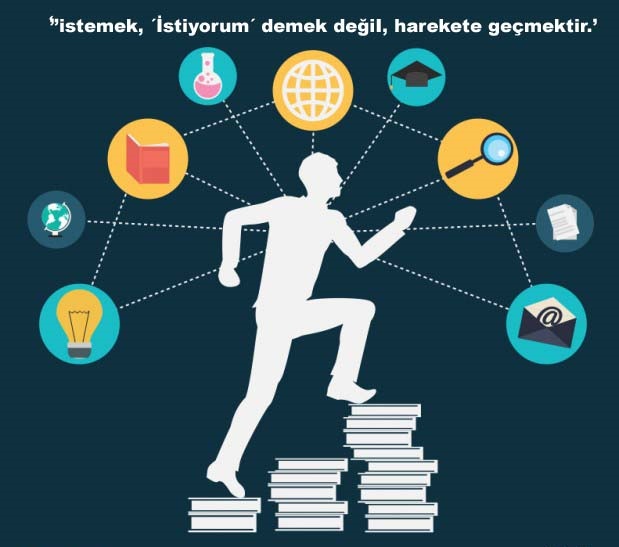 SAYISAL PUAN TÜRÜ İLE ÖĞRENCİ ALAN BÖLÜMLER
Tıp
Diş Hekimliği
Eczacılık
Moleküler Biyoloji ve Genetik
Beslenme ve Diyetetik 
Fizyoterapi
Odyoloji
Ergoterapi
Dil ve Konuşma Terapi
 Gerontoloji 
 Hemşirelik
 Ebelik
 Veteriner 
Bilgisayar
Bilgisayar sistemleri
İnşaat 
Makine
Çevre
SAYISAL PUAN TÜRÜ İLE ÖĞRENCİ ALAN BÖLÜMLER
Aktüerya
İstatistik
Matematik
Matematik Öğretmenliği
Matematik Mühendisliği
Astronomi ve Uzay Bilimleri 
Biyoloji
Fizik
Kimya bölümleri
 Biyoloji
Fizik Öğretmenliği
Fen Bilgisi Öğretmenliği
Su ürünleri Mühendisliği 
Bahçe Bitkileri ve Zootekniği
Deniz Ulaştırma 
Gıda, 
Elektrik, Elektronik,
Mimarlık,
İç Mimarlık, 
Endüstri,
Gemi İnşaatı Mühendislikleri
EŞİT AĞIRLIK PUAN TÜRÜ İLE ÖĞRENCİ ALAN BÖLÜMLER
İktisat,
 İşletme, 
Maliye, 
ÇEKO, 
Ekonometri,
 Bankacılık 
 Sigortacılık (Fakülte) Turizm ve Otelcilik (Fakülte),
 İç Mimarlık ve Çevre Tasarımı 
Antropoloji,
Kamu Yönetimi, 
Uluslararası İlişkiler ve Sınıf Öğretmenliği 
Hukuk,
 Psikoloji, 
Sosyoloji, 
Felsefe, 
Rehberlik ve Psikolojik Danışmanlık, 
Sosyal Hizmet, 
Arkeoloji
SÖZEL PUAN TÜRÜ İLE ÖĞRENCİ ALACAK BÖLÜMLER
Coğrafya Öğr,
Sosyal Bilgiler Öğretmenliği, 
Halkla İlişkiler, 
Gazetecilik, 
Gastronomi ve Mutfak 
Türkçe öğretmenliği,
Türk Dili ve Edebiyatı, 
Tarih
 Sanat Tarihi,
 Radyo ve Televizyon,
 Sümeroloji,
Hititoloji, 
Rekreasyon Yönetimi
DİL PUAN TÜRÜ İLE ÖĞRENCİ ALAN BÖLÜMLER
İngilizce, Almanca ve Fransızca Öğretmenlikleri, Amerikan Kültürü ve Edebiyatı, İngiliz Dili ve Edebiyatı, Alman Dili ve Edebiyatı, Fransız Dili ve Edebiyatı, Çeviribilim (Alm., İng, Fran.), İngiliz Dil Bilimi, Karşılaştırmalı Edebiyat (Alm., İng., Fran.), Mütercim-Tercümanlık (Alm., İng., Fran.), Turizm Rehberliği (Alm., İng., Fran.)

 Arnavutça, Boşnakça, Bulgar Dili ve Edebiyatı, Çağdaş Yunan Dili ve Edebiyatı, Çeviribilim (Batı bilimleri), Dilbilim (Batı dilleri), Eski Yunan Dili ve Edebiyatı, İspanyol Dili ve Edebiyatı, İtalyan Dili ve Edebiyatı, Karşılaştırmalı Edebiyat (Batı Dilleri), Latin Dili ve Edebiyatı, Leh Dili ve Edebiyatı, Mütercim-Tercümanlık (Batı Dilleri), Turizm Rehberliği (Batı Dilleri), Yunan Dili ve Edebiyatı, Yunanca

 Arap dili ve edebiyatı, Arapça öğretmenliği, Çeviribilim (Doğu Dilleri), Çin Dili ve Edebiyatı, Fars Dili ve Edebiyatı, Dilbilim (Doğu Dilleri), Gürcü Dili ve Edebiyatı, Hindoloji, Hungaroloji, Japon Dili ve Edebiyatı, Japonca Öğretmenliği, Karşılaştırmalı Edebiyat (Doğu Dilleri), Kore Dili ve Edebiyatı, Mütercim-Tercümanlık (Doğu Dilleri), Rus Dili ve Edebiyatı, Sinoloji, Turizm Rehberliği (Doğu Dilleri, Urdu Dili ve Edebiyatı
..DİNLEDİĞİNİZ İÇİN TEŞE        ÜR EDERİM..
K
K
BAŞARILAR SEVGİLİ ÖĞRENCİLERİMİZ…
 SİZLERİ EN ÇOK İSTEDİĞİNİZ YERLERDE GÖRMEK ÜMİDİYLE…
HAZIRLAYAN: Psikolojik Danışman Ebrar Yılmaz